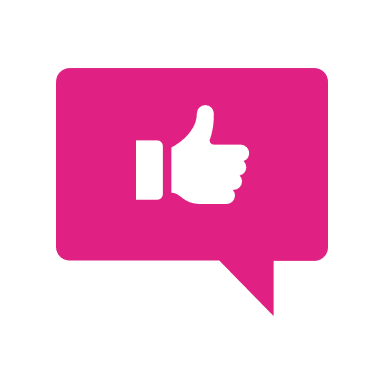 Skills Action Plan
The following skills action plan sets out to provide you with definitive and tangible results from completing the exercises in the workshop. Upon completion, it sets out to provide you with a resource that includes access to the following information: 
Agreed changes to roles, headcount and resource mix
Agreed changes to work activity
Agreed actions to build/buy/borrow future skills
Skills Action Plan – Action Types & Observations
[Name of Business Area]
- TEMPLATE -
Skills Action Plan – Action Types & Observations
[Name of Business Area]
- TEMPLATE -
Skills Action Plan – Action Plan
[Name of Business Area]
- TEMPLATE -
Skills Action Plan – Action Plan for “Build skills” 
[Name of Business Area]
- TEMPLATE -
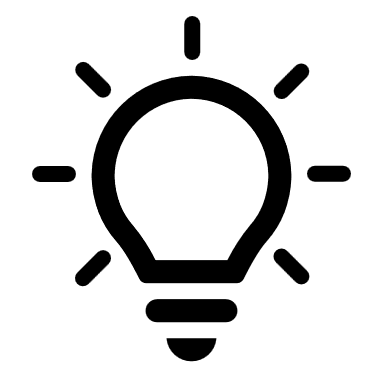 You can use the same template for any Action Type.